Standard III – Resources
John Freitas, ASCCC Treasurer
Mary Gallagher, Interim President, Los Angeles City College
Gohar Momjian, Vice President, Accrediting Commission for Community and Junior Colleges
2018 Accreditation Institute
February 23, 2018
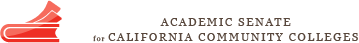 Outcomes for Today
Provide an overview of the key areas of Standard III
Identify the key resources of college to support its mission in relation to Standard III.
Identify typical processes California community colleges use to effectively allocate resources.
Identify good practices in documenting evidence to demonstrate alignment to Standard III.
[Speaker Notes: Quick introduction by each of us.]
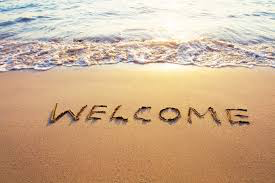 What brings you here?

What do you hope to learn?
Standard III – Starting the Conversation
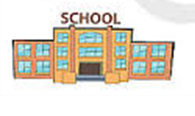 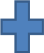 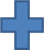 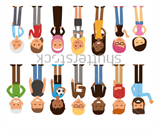 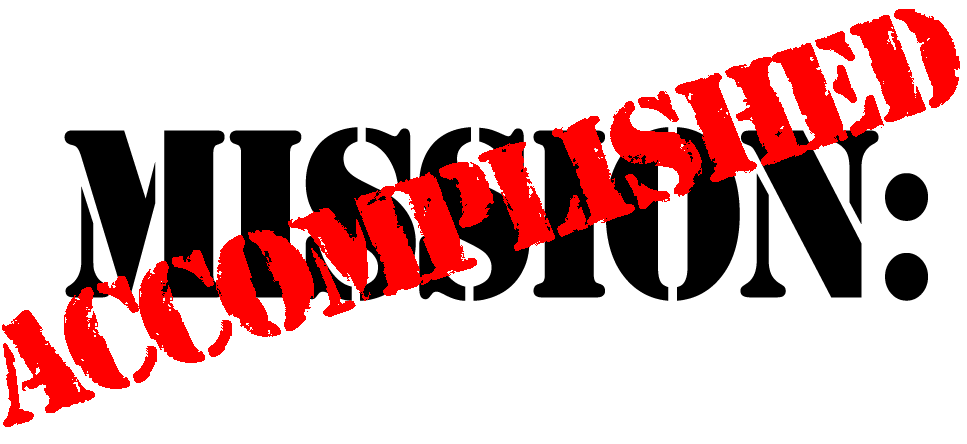 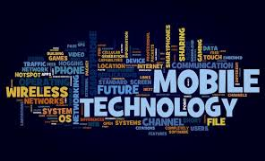 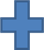 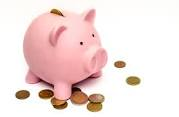 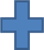 [Speaker Notes: JOHN:  Standard III:  Human, Physical, Technology, Financial.  
MARY: “There is never enough people, space, technology or money”, so…  
GOHAR:]
Evaluating Standard III - Who is your team?
What skills and expertise are needed? 

Big picture vs. detail-oriented?

Campus roles?
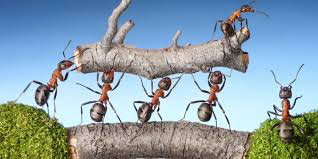 III.A. Human Resources
[Speaker Notes: Mary starts with overview of the Standard (I will insert more details later)]
Standard III.A. – Key Areas
Processes - Recruits, hires and evaluates qualified faculty, staff and administrators
Qualifications - Maintains a sufficient number of qualified faculty, staff and administrators to assure the quality of educational programs and services
Professional Development - Policies and practices for orientation, oversight, evaluation, and professional development, including for part-time faculty 
Ethics - Upholds a written code of professional ethics for all of its personnel, including consequences for violation

What is your senate’s role?
[Speaker Notes: MARY:	Standard III.A ISER Committee: Committee Reps:  VP over human resources, personnel, faculty hiring prioritization committee, department chair, dean, manager, Budget Committee Rep
Processes	Consistent process processes that are fair and equitable; Evidence: minimum qualifications, hiring committees, advertisements, evaluation processes; list of employee evaluation periods
Qualifications	Sufficient number as defined in college staffing plan; Evidence: job descriptions, staffing plan tied to strategic plan
Professional Development	Formal processes for onboarding new faculty and staff, evaluating faculty and staff and providing professional development for faculty and staff; Evidence: new faculty handbook, timeline for evaluation of faculty and staff, and professional development plan tied to college plan including for adjunct faculty
Ethics	Formal process for reviewing written code of professional ethics; Evidence: Ethics policies with date of last review, policy and procedure for reviewing and revising Code of Professional Ethics
JOHN:  gives the senate’s role
GOHAR:  gives a sample write up]
ACCJC Newsflash: III.A.6
[Speaker Notes: Gohar announces that it has been eliminated.]
Standard III.A.6
Before - The evaluation of faculty, academic administrators, and other personnel directly responsible for student learning includes, as a component of that evaluation, consideration of how these employees use the results of the assessment of learning outcomes to improve teaching and learning.
After - The evaluation of faculty, academic administrators, and other personnel directly responsible for student learning includes, as a component of that evaluation, consideration of how these employees use the results of the assessment of learning outcomes to improve teaching and learning.
Outcomes assessment no longer tied to performance evaluation.

Standard II.A.2 is now revised to emphasize that assessment of student learning is a collective responsibility.
[Speaker Notes: John talks about the effect of this on faculty]
III.B. Physical Resources
III.B. – Some Key Points
Assures safe and sufficient physical resources at all locations where it offers courses, programs, and learning support services

Plans, acquires or builds, maintains, and upgrades or replaces its physical resources, including facilities, equipment, land, and other assets, in a manner that assures effective utilization and the continuing quality necessary to support its programs and services and achieve its mission.

Plans and evaluates its facilities and equipment on a regular basis, taking utilization and other relevant data into account.

Long-range capital plans support institutional improvement goals and reflect projections of the total cost of ownership of new facilities and equipment.

What is the role of the academic senate?
[Speaker Notes: MARY: Standard III.B ISER Committee: Committee Reps – VP over facilities, faculty on facilities committee, faculty union rep (working conditions), facilitates master planning committee rep, ), Budget Committee Rep, Director of Facilities
Safe and sufficient – Plan for adequate and safe space; Evidence: Emergency Operations Plan, Facilities Master Plan, State 5-year construction plan (space utilization)
Plans for new and upgraded facilities and equipment – Decisions regarding building maintaining and upgrading facilities is tied to college master plan – educational; Evidence: Facilities Planning Committee meeting Minutes
Evaluates -  facilities and equipment on a regular basis; Evidence: Scheduled Maintenance Plan, sample maintenance contracts, maintenance records
Long-range plans - program review, and resource allocation processes, linkage of building and maintenance plan tied to master planning, Total Cost of Ownership policy and procedure; Evidence: sample Program Review and Resource Allocation; TCO matrix 
JOHN:  gives the senate’s role
GOHAR:  gives a sample write up]
III.C. Technology Resources
III.C – Key Points
Technology resources adequately support  the institution’s management and operational functions, academic programs, teaching and learning, and support services.
Continuously plans for, updates and replaces technology to ensure its technological infrastructure.
Assures reliable access to, and safety and security of technology resources at all locations where it offers courses, programs, and services.
Provides appropriate instruction and support for faculty, staff, students, and administrators.
Policies and procedures that guide the appropriate use of technology in the teaching and learning processes.

What is the academic senate role?
[Speaker Notes: MARY: Standard III.C ISER Committee: Committee Reps – VP over Technology, faculty on technology committee, Information Technology Manager, Budget Committee Rep
Support instruction and administration – Plan for adequate technology; Evidence: Inventory of computing equipment – including age and targeted replacement year, inventory of software and last license renewal and upgrade, Technology Master Plan, infrastructure equipment/upgrade plan
Plans for new and upgraded technology – Decisions regarding technology planning, replacing and upgrading is tied to college master plan; Evidence: Technology Planning Committee meeting Minutes, Technology Replacement Plan, sample maintenance contracts, maintenance records, TCO matrix
Reliable access to technology - equipment available everywhere instruction and administration takes place; Evidence: Inventory of classroom and lab technology
Training on equipment and software – scheduled trainings regularly and annually for faculty and staff; Evidence: calendar of technology trainings; sample training materials
Technology polices and procedures – development and distribution of policies related to appropriate technology use; Evidence:   written policies and procedures, training on policies and procedures, consequences for violation of any policies
JOHN:  gives the senate’s role
GOHAR:  gives a sample write up]
III.D. Financial Resources
Standard III.D – Key Areas
Planning 
Sufficient resources to serve students
Participatory planning and budget processes  
Fiscal Responsibility and Stability
Financial integrity of the institution
Internal control structure allows for dependable and timely information for sound financial decision making to be disseminated
Sufficient cash flow and reserves to maintain stability, support strategies for 
Support strategies for appropriate risk management, and contingency plans for unforeseen circumstances
Liabilities
Reasonable expectation of both short-term and long-term financial solvency
Contractual Agreements
Consistent with the mission and goals of the institution
Appropriate provisions to maintain the integrity of the institution
[Speaker Notes: MARY:  III.D ISER Committee Reps – Chief Business Officer, faculty on Budget Committee, Business Office Manager, Risk Manager. Internal Auditor
Planning – Resources to serve students; planning is participatory Evidence: Facility Master Plan, Educational Master Plan, Total Cost of Ownership Plan Staffing/Human Resources Plan
Fiscal Responsibility and Stability – internal controls, information widely disseminated, reserves, contingency plans; CCFS 311 (last 3 years + quarterly reports), financial trend analysis, 
Liabilities  - resources to cover longer-term and short-term; Evidence: fiscal policies, Board policies, program review documents, FA Compliance Reports, actuarial studies, collective bargaining agreements
Contractual Agreements – meet the mission of the college, integrity Evidence: Copy of Foundation audited financial statements (last 3 years)
JOHN:  gives the senate’s role
GOHAR:  gives a sample write up]
Resources
Presentation and examples of responses to standard III from ISERS available on the Accreditation Institute web page at “Presentation Materials.”

ASCCC Paper Effective Practices in Accreditation: A Guide for Faculty (adopted Fall 2015

ACCJC Guides and publications - https://accjc.org

ASCCC - https://www.asccc.org
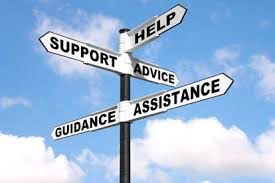 Questions?
John Freitas – freitaje@lacitycollege.edu
Mary Gallagher – gallagmp@lacitycollege.edu
Gohar Momjian – gmomjian@accjc.org
General inquiries to the Academic Senate – info@asccc.org


Thank you!